MATSATI.COM Teaching Ministry
Website: https://www.matsati.com YouTube Channel: https://www.youtube.com/user/MATSATI/
ישעיהו כח:ח-יד  / Isaiah 28:8-14
LIVE STREAM: 6:30 pm EST Thursday
Join us at Telegram:
https://t.me/MessianicChat
Rabbi Jeremiah
– The Apocalypse: connecting the Greek to the Ancient Hebrew text. (Wed. 9 am EST)
A Community
for Learning
YouTube Channels
https://YouTube.com/c/HebrewLiteracy 
https://www.youtube.com/channel/UC5_qPfruat-sCJJypz0_OBw
Weekly Teachings Free Online
Check Telegram for weekly scheduling of teachings.
Discuss the Scriptures, 
learn the languages, 
and fellowship
Join Telegram ask about Hebrew and Greek classes!
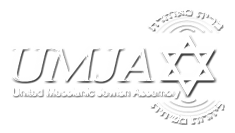 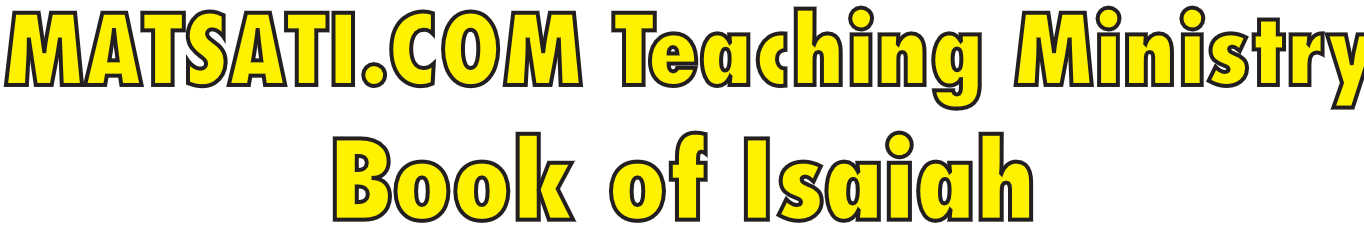 Isaiah 28:8-14
ישעיהו כח:ח-יד
Isaiah / ישעיה
http://www.matsati.com
﻿ספר שמות פרק לד
ו   וַיַּעֲבֹר יְהוָֹה | עַל-פָּנָיו וַיִּקְרָא יְהוָֹה | יְהֹוָה אֵל רַחוּם וְחַנּוּן אֶרֶךְ אַפַּיִם וְרַב-חֶסֶד וֶאֱמֶת: ז   נֹצֵר חֶסֶד לָאֲלָפִים נֹשֵֹא עָוֹן וָפֶשַׁע וְחַטָּאָה וְנַקֵּה לֹא יְנַקֶּה פֹּקֵד | עֲוֹן אָבוֹת עַל-בָּנִים וְעַל-בְּנֵי בָנִים עַל-שִׁלֵּשִׁים וְעַל-רִבֵּעִים: 
Shemot / Exodus 34:6-7 
34:6 The Lord passed before him and proclaimed, “The Lord, the Lord, a God merciful and gracious, slow to anger, and abounding in steadfast love and faithfulness, 34:7 keeping steadfast love for thousands, forgiving iniquity and transgression and sin, but who will by no means clear the guilty, visiting the iniquity of the fathers on the children and the children's children, to the third and the fourth generation.” (ESV)
Isaiah / ישעיה
http://www.matsati.com
Matthew 28:18–20
28:18 And Jesus came and spake unto them, saying, All power is given unto me in heaven and in earth. 28:19 Go ye therefore, and teach all nations, baptizing them in the name of the Father, and of the Son, and of the Holy Ghost: 28:20 Teaching them to observe all things whatsoever I have commanded you: and, lo, I am with you alway, even unto the end of the world. Amen. (KJV, ܘܰܩܪܷܒ݂ ܝܶܫܽܘܥ ܁ ܡܰܠܷܠ ܥܰܡܗܽܘܢ ܂ ܘܶܐܡܰܪ ܠܗܽܘܢ ܂ ܐܷܬ݂ܻܝܗܶܒ݂ ܠܻܝ ܟܾ݁ܠ ܫܽܘܠܛܴܢ ܁ ܒܱ݁ܫܡܰܝܳܐ ܘܒ݂ܰܐܪܥܳܐ ܂ ܘܰܐܝܟܱ݁ܢܳܐ ܕ݁ܫܰܕ݁ܪܱܢܝ ܐܴܒ݂ܝ ܂ ܡܫܰܕܱ݁ܪ ܐ̱ܢܳܐ ܠܟ݂ܽܘܢ ܀ܙܶܠܘ ܗܳܟ݂ܺܝܠ ܬܱ݁ܠܡܶܕ݂ܘ ܂ ܟܾ݁ܠܗܽܘܢ ܥܰܡ̄ܡܷ̈ܐ ܂ ܘܰܐܥܡܶܕ݂ܘ ܐܷܢܽܘܢ ܁ ܒ݁ܫܶܡ ܐܱܒ݂ܳܐ ܘܰܒ݂ܪܴܐ ܂ ܘܪܾܘܚܳܐ ܕ݁ܩܽܘܕ݂ܫܳܐ ܂ ܘܰܐܠܷܦ݂ܘ ܐܷܢܽܘܢ ܂ ܕ݁ܢܶܛܪܾܘܢ ܟܾ݁ܠ ܡܳܐ ܕ݁ܦ݂ܰܩܶܕ݁ܬ݁ܟ݂ܽܘܢ ܂ ܘܗܳܐ ܐܷܢܳܐ ܥܰܡܟ݂ܽܘܢ ܐ̱ܢܳܐ ܟܾ݁ܠܗܽܘܢ ܝܱ̈ܘܡܳܬ݂ܴܐ ܁ ܥܕ݂ܰܡܳܐ ܠܫܽܘܠܴܡܶܗ ܕ݁ܥܳܠܡܳܐ ܂ ܐܱܡܺܝܢ ܁܀܁܀܁ 18 καὶ προσελθὼν ὁ Ἰησοῦς ἐλάλησεν αὐτοῖς λέγων· ἐδόθη μοι πᾶσα ἐξουσία ἐν ⸀οὐρανῷ καὶ ἐπὶ °[τῆς] γῆς. ⸆ 19 πορευθέντες ⸀οὖν μαθητεύσατε πάντα τὰ ἔθνη, ⸁βαπτίζοντες αὐτοὺς εἰς τὸ ὄνομα τοῦ πατρὸς καὶ τοῦ υἱοῦ καὶ τοῦ ἁγίου πνεύματος, 20 διδάσκοντες αὐτοὺς τηρεῖν πάντα ὅσα ἐνετειλάμην ὑμῖν·* καὶ ἰδοὺ ἐγὼ ⸉μεθʼ ὑμῶν εἰμι⸊ πάσας τὰς ἡμέρας ἕως τῆς συντελείας τοῦ αἰῶνος.⸆)
Isaiah / ישעיה
http://www.matsati.com
Mishnah Pirkei Avot 1:1
משֶׁה קִבֵּל תּוֹרָה מִסִּינַי, וּמְסָרָהּ לִיהוֹשֻׁעַ, וִיהוֹשֻׁעַ לִזְקֵנִים, וּזְקֵנִים לִנְבִיאִים, וּנְבִיאִים מְסָרוּהָ לְאַנְשֵׁי כְנֶסֶת הַגְּדוֹלָה. הֵם אָמְרוּ שְׁלשָׁה דְבָרִים, הֱווּ מְתוּנִים בַּדִּין, וְהַעֲמִידוּ תַלְמִידִים הַרְבֵּה, וַעֲשׂוּ סְיָג לַתּוֹרָה:
 Moses received the Torah at Sinai and transmitted it to Joshua, Joshua to the elders, and the elders to the prophets, and the prophets to the Men of the Great Assembly. They said three things: Be patient in [the administration of] justice, raise many disciples and make a fence round the Torah
Isaiah / ישעיה
http://www.matsati.com
﻿ספר ישעיה פרק כח
﻿ח   כִּי כָּל-שֻׁלְחָנוֹת מָלְאוּ קִיא צֹאָה בְּלִי מָקוֹם: ט   אֶת-מִי יוֹרֶה דֵעָה וְאֶת-מִי יָבִין שְׁמוּעָה גְּמוּלֵי מֵחָלָב עַתִּיקֵי מִשָּׁדָיִם: י   כִּי צַו לָצָו צַו לָצָו קַו לָקָו קַו לָקָו זְעֵיר שָׁם זְעֵיר שָׁם: יא   כִּי בְּלַעֲגֵי שָֹפָה וּבְלָשׁוֹן אַחֶרֶת יְדַבֵּר אֶל-הָעָם הַזֶּה: יב   אֲשֶׁר | אָמַר אֲלֵיהֶם זֹאת הַמְּנוּחָה הָנִיחוּ לֶעָיֵף וְזֹאת הַמַּרְגֵּעָה וְלֹא אָבוּא שְׁמוֹעַ: יג   וְהָיָה לָהֶם דְּבַר-יְהֹוָה צַו לָצָו צַו לָצָו קַו לָקָו קַו לָקָו זְעֵיר שָׁם זְעֵיר שָׁם לְמַעַן יֵלְכוּ וְכָשְׁלוּ אָחוֹר וְנִשְׁבָּרוּ וְנוֹקְשׁוּ וְנִלְכָּדוּ: יד   לָכֵן שִׁמְעוּ דְבַר-יְהֹוָה אַנְשֵׁי לָצוֹן מֹשְׁלֵי הָעָם הַזֶּה אֲשֶׁר בִּירוּשָׁלָם:
Isaiah / ישעיה
http://www.matsati.com
ספר שמות פרק כד
א   וְאֶל-מֹשֶׁה אָמַר עֲלֵה אֶל-יְהֹוָה אַתָּה וְאַהֲרֹן נָדָב וַאֲבִיהוּא וְשִׁבְעִים מִזִּקְנֵי יִשְֹרָאֵל וְהִשְׁתַּחֲוִיתֶם מֵרָחֹק: ב   וְנִגַּשׁ מֹשֶׁה לְבַדּוֹ אֶל-יְהֹוָה וְהֵם לֹא יִגָּשׁוּ וְהָעָם לֹא יַעֲלוּ עִמּוֹ: ג   וַיָּבֹא מֹשֶׁה וַיְסַפֵּר לָעָם אֵת כָּל-דִּבְרֵי יְהֹוָה וְאֵת כָּל-הַמִּשְׁפָּטִים וַיַּעַן כָּל-הָעָם קוֹל אֶחָד וַיֹּאמְרוּ כָּל-הַדְּבָרִים אֲשֶׁר-דִּבֶּר יְהוָֹה נַעֲשֶֹה: ד   וַיִּכְתֹּב מֹשֶׁה אֵת כָּל-דִּבְרֵי יְהֹוָה וַיַּשְׁכֵּם בַּבֹּקֶר וַיִּבֶן מִזְבֵּחַ תַּחַת הָהָר וּשְׁתֵּים עֶשְֹרֵה מַצֵּבָה לִשְׁנֵים עָשָֹר שִׁבְטֵי יִשְֹרָאֵל: ה   וַיִּשְׁלַח אֶת-נַעֲרֵי בְּנֵי יִשְֹרָאֵל וַיַּעֲלוּ עֹלֹת וַיִּזְבְּחוּ זְבָחִים שְׁלָמִים לַיהוָֹה פָּרִים: ו   וַיִּקַּח מֹשֶׁה חֲצִי הַדָּם וַיָּשֶֹם בָּאַגָּנֹת וַחֲצִי הַדָּם זָרַק עַל-הַמִּזְבֵּחַ: ז   וַיִּקַּח סֵפֶר הַבְּרִית וַיִּקְרָא בְּאָזְנֵי הָעָם וַיֹּאמְרוּ כֹּל אֲשֶׁר-דִּבֶּר יְהוָֹה נַעֲשֶֹה וְנִשְׁמָע: ח   וַיִּקַּח מֹשֶׁה אֶת-הַדָּם וַיִּזְרֹק עַל-הָעָם וַיֹּאמֶר הִנֵּה דַם-הַבְּרִית אֲשֶׁר כָּרַת יְהוָֹה עִמָּכֶם עַל כָּל-הַדְּבָרִים הָאֵלֶּה: ט   וַיַּעַל מֹשֶׁה וְאַהֲרֹן נָדָב וַאֲבִיהוּא וְשִׁבְעִים מִזִּקְנֵי יִשְֹרָאֵל: י   וַיִּרְאוּ אֵת אֱלֹהֵי יִשְֹרָאֵל וְתַחַת רַגְלָיו כְּמַעֲשֵֹה לִבְנַת הַסַּפִּיר וּכְעֶצֶם הַשָּׁמַיִם לָטֹהַר: יא   וְאֶל-אֲצִילֵי בְּנֵי יִשְֹרָאֵל לֹא שָׁלַח יָדוֹ וַיֶּחֱזוּ אֶת-הָאֱלֹהִים וַיֹּאכְלוּ וַיִּשְׁתּוּ
Isaiah / ישעיה
http://www.matsati.com
Birkat Hamazon, Blessing over the Food
בָּרוּךְ אַתָּה יְהֹוָה אֱלֹהֵינוּ מֶלֶךְ הָעוֹלָם הַזָּן אֶת הָעוֹלָם כֻּלּוֹ בְּטוּבוֹ בְּחֵן בְּחֶסֶד וּבְרַחֲמִים, הוּא נֹתֵן לֶחֶם לְכָל־בָּשָׂר כִּי לְעוֹלָם חַסְדּוֹ וּבְטוּבוֹ הַגָּדוֹל תָּמִיד לֹא חָסַר לָנוּ וְאַל יֶחְסַר לָנוּ מָזוֹן (תָּמִיד) לְעוֹלָם וָעֶד בַּעֲבוּר שְׁמוֹ הַגָּדוֹל כִּי הוּא אֵל זָן וּמְפַרְנֵס לַכֹּל וּמֵטִיב לַכֹּל וּמֵכִין מָזוֹן לְכָל־בְּרִיּוֹתָיו אֲשֶׁר בָּרָא בָּרוּךְ אַתָּה יְיָ הַזָּן אֶת הַכֹּל. 
Blessed art thou, O Lord our God, King of the universe, who feedest the whole world with thy goodness, with grace, with lovingkindness and tender mercy; thou givest food to all flesh, for thy lovingkindness endureth for ever. Through thy great goodness food hath never failed us: O may it not fail us for ever and ever for thy great name's sake, since thou nourishest and sustainest all beings and doest good unto all, and providest food for all thy creatures whom thou hast created. Blessed art thou, O Lord, who givest food unto all.
Isaiah / ישעיה
http://www.matsati.com
John 3:19–21 
3:19 And this is the condemnation, that light is come into the world, and men loved darkness rather than light, because their deeds were evil. 3:20 For every one that doeth evil hateth the light, neither cometh to the light, lest his deeds should be reproved. 3:21 But he that doeth truth cometh to the light, that his deeds may be made manifest, that they are wrought in God. (KJV, ܗܳܢܰܘ ܕܷ݁ܝܢ ܕܻ݁ܝܢܳܐ ܂ ܕ݁ܢܽܘܗܪܴܐ ܐܷܬ݂ܴܐ ܠܥܳܠܡܳܐ ܆ ܘܰܐܚܶܒ݂ܘ ܒ݁ܢܰܝ̈ܢܳܫܳܐ ܠܚܶܫܽܘܟ݂ܳܐ ܂ ܝܰܬܻ݁ܝܪ ܡܶܢ ܕܱ݁ܠܢܽܘܗܪܴܐ ܂ ܐܻܝܬ݂ܱܝܗܽܘܢ ܗ̄ܘܰܘ ܓܷ݁ܝܪ ܥܒ݂ܳܕ݂ܰܝ̈ܗܽܘܢ ܒܻ݁ܝ̈ܫܶܐ ܂ܟܾ݁ܠ ܓܷ݁ܝܪ ܕ݁ܣܰܢܝܴ̈ܬ݂ܴܐ ܥܳܒ݂ܶܕ݂ ܂ ܣܳܢܶܐ ܠܢܽܘܗܪܴܐ ܂ ܘܠܴܐ ܐܴܬ݂ܷܐ ܠܢܽܘܗܪܴܐ ܂ ܕ݁ܠܴܐ ܢܶܬ݂ܟܱ݁ܣܣܽܘܢ ܥܒ݂ܳܕ݂ܰܘܗ̄ܝ̈ ܂ ܗܰܘ ܕܷ݁ܝܢ ܕ݁ܥܳܒ݂ܶܕ݂ ܫܪܴܪܴܐ ܂ ܐܴܬ݂ܷܐ ܠܘܳܬ݂ ܢܽܘܗܪܴܐ ܂ ܕ݁ܢܶܬ݂ܻܝܕ݂ܥܽܘܢ ܥܒ݂ܳܕ݂ܰܘܗ̄ܝ̈ ܕ݁ܒ݂ܰܐܠܴܗܳܐ ܥܒ݂ܺܝܕ݂ܺܝܢ ܁܀܁܀܁ 19 αὕτη δέ ἐστιν ἡ κρίσις ὅτι* °τὸ φῶς ἐλήλυθεν εἰς τὸν κόσμον καὶ ⸉ἠγάπησαν οἱ ἄνθρωποι μᾶλλον τὸ σκότος⸊* ἢ τὸ φῶς· ἦν γὰρ ⸉1αὐτῶν πονηρὰ⸊ τὰ ἔργα.* 20 πᾶς γὰρ ὁ φαῦλα πράσσων μισεῖ τὸ φῶς καὶ οὐκ ἔρχεται πρὸς τὸ φῶς, ἵνα μὴ ἐλεγχθῇ ⸂τὰ ἔργα αὐτοῦ⸃· * 21 ὁ δὲ ποιῶν τὴν ἀλήθειαν ἔρχεται πρὸς τὸ φῶς, ἵνα φανερωθῇ αὐτοῦ τὰ ἔργα ὅτι ἐν θεῷ ἐστιν εἰργασμένα.*)
Isaiah / ישעיה
http://www.matsati.com
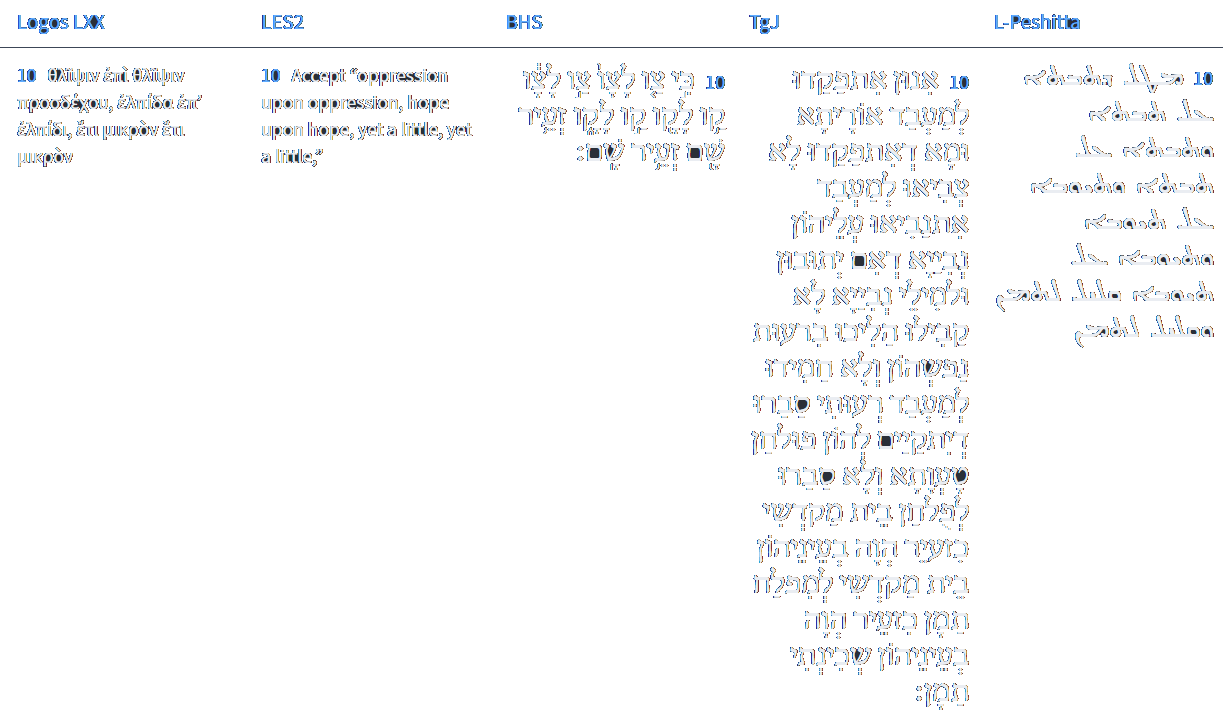 Isaiah 28:10
Isaiah / ישעיה
http://www.matsati.com
Romans 6:1–4 
6:1 What shall we say then? Shall we continue in sin, that grace may abound? 6:2 God forbid. How shall we, that are dead to sin, live any longer therein? 6:3 Know ye not, that so many of us as were baptized into Jesus Christ were baptized into his death? 6:4 Therefore we are buried with him by baptism into death: that like as Christ was raised up from the dead by the glory of the Father, even so we also should walk in newness of life. (KJV, ܡܳܢܳܐ ܗܳܟ݂ܺܝܠ ܢܺܐܡܰܪ ܂ ܢܩܰܘܶܐ ܆ ܒܴ݁ܗ ܒܱ݁ܚܛܻܝܬ݂ܴܐ ܕ݁ܛܱܝܒܾ݁ܘܬ݂ܴܐ ܬܷ݁ܬ݂ܝܰܬܱ݁ܪ ܂ܚܳܣ ܂ ܐܱܝܠܷܝܢ ܓܷ݁ܝܪ ܕ݁ܡܺܝܬ݂ܢ ܠܱܚܛܻܝܬ݂ܴܐ ܆ ܐܱܝܟܱ݁ܢܳܐ ܢܺܚܶܐ ܒܴ݁ܗ ܬܾ݁ܘܒ݂ ܂ ܐܱܘ ܠܴܐ ܝܳܕ݂ܥܺܝܢ ܐܢ̄ܬܾ݁ܘܢ ܁ ܕܱ݁ܐܝܠܷܝܢ ܕܱ݁ܥܡܰܕ݂ܢ ܒ݁ܝܶܫܽܘܥ ܡܫܺܝܚܳܐ ܆ ܒ݁ܡܰܘܬܷ݁ܗ ܗ̄ܽܘ ܥܡܰܕ݂ܢ ܂ ܐܷܬ݂ܩܒ݂ܰܪܢ ܥܰܡܶܗ ܒ݁ܡܰܥܡܽܘܕ݂ܺܝܬ݂ܴܐ ܠܡܰܘܬܴ݁ܐ ܂ ܕܱ݁ܐܝܟܱ݁ܢܳܐ ܕ݁ܩܳܡ ܝܶܫܽܘܥ ܡܫܺܝܚܳܐ ܡܶܢ ܒܷ݁ܝܬ݂ ܡܺܝ̈ܬ݂ܷܐ ܒ݁ܬ݂ܷܫܒܾ݁ܘܚܬܴ݁ܐ ܕܱ݁ܐܒ݂ܽܘܗ̄ܝ ܆ ܗܳܟ݂ܰܢܳܐ ܐܴܦ݂ ܚܢܰܢ ܒ݁ܚܰܝܷ̈ܐ ܚܱ̈ܕ݂̄ܬ݂ܷܐ ܢܗܰܠܷܟ݂ ܂ 6 Τί οὖν ἐροῦμεν; ⸀ἐπιμένωμεν τῇ ἁμαρτίᾳ, ἵνα ἡ χάρις πλεονάσῃ*; 2 μὴ γένοιτο*. οἵτινες ἀπεθάνομεν τῇ ἁμαρτίᾳ, πῶς ἔτι ⸀ζήσομεν ἐν αὐτῇ; 3 ἢ ἀγνοεῖτε ὅτι, ὅσοι ἐβαπτίσθημεν εἰς Χριστὸν* °Ἰησοῦν, εἰς τὸν θάνατον αὐτοῦ ἐβαπτίσθημεν*; 4 συνετάφημεν οὖν αὐτῷ διὰ τοῦ βαπτίσματος εἰς τὸν θάνατον*, ἵνα ὥσπερ ἠγέρθη Χριστὸς ἐκ νεκρῶν διὰ τῆς δόξης τοῦ πατρός*, οὕτως καὶ ἡμεῖς ἐν καινότητι ζωῆς περιπατήσωμεν*)
Isaiah / ישעיה
http://www.matsati.com
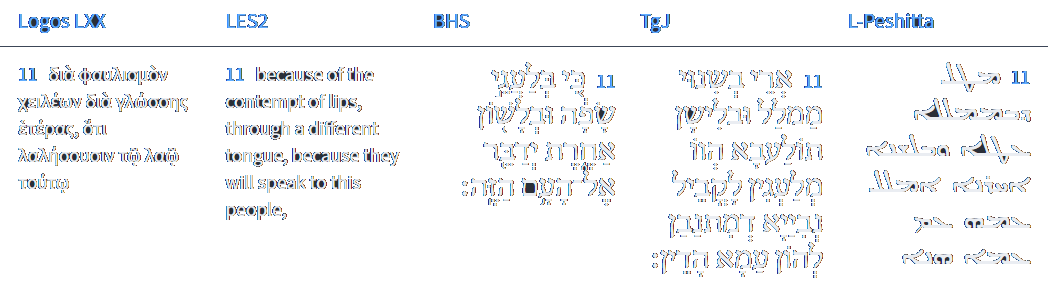 Isaiah 28:11
Isaiah / ישעיה
http://www.matsati.com
1 Corinthians 14:20–21
14:20 Brethren, be not children in understanding: howbeit in malice be ye children, but in understanding be men. 14:21 In the law it is written, With men of other tongues and other lips will I speak unto this people; and yet for all that will they not hear me, saith the Lord.(KJV, ܐܱܚܰܝ̈ ܆ ܠܴܐ ܗܘܰܝܬܾ݁ܘܢ ܛܠܷܝܢ ܒ݁ܪܷ̈ܥܝܳܢܰܝܟܾ݁ܘܢ ܂ ܐܷܠܴܐ ܠܒ݂ܺܝ̈ܫܳܬ݂ܴܐ ܗܘܰܘ ܝܱ̈ܠܾܘܕ݂ܶܐ ܆ ܘܰܒ݂ܪܷ̈ܥܝܳܢܰܝܟܾ݁ܘܢ ܗܘܰܘ ܓ݁ܡܺܝܪܻܝܢ ܂ܒ݁ܢܳܡܽܘܣܳܐ ܟ݁ܬ݂ܻܝܒ݂ ܆ ܕܱ݁ܒ݂ܡܰܡܠ̱ܠܴܐ ܢܽܘܟ݂ܪܴܝܳܐ ܁ ܘܰܒ݂ܠܷܫܳܢܳܐ ܐ̱ܚܪܻܢܳܐ ܂ ܐܷܡܰܠܷܠ ܥܰܡܶܗ ܥܰܡ ܥܰܡܳܐ ܗܳܢܳܐ ܂ ܐܴܦ݂ܠܴܐ ܗܳܟ݂ܰܢܳܐ ܢܶܫܡܥܽܘܢܳܢܝ ܆ ܐܴܡܰܪ ܡܳܪܝܳܐ ܂ 20 Ἀδελφοί,* μὴ παιδία γίνεσθε ταῖς φρεσὶν ἀλλὰ τῇ κακίᾳ νηπιάζετε,* ταῖς δὲ φρεσὶν τέλειοι γίνεσθε. 21 ἐν τῷ νόμῳ γέγραπται ὅτι *⸀ἐν ἑτερογλώσσοις καὶ ἐν χείλεσιν ⸁ἑτέρων λαλήσω τῷ λαῷ τούτῳ καὶ οὐδʼ οὕτως εἰσακούσονταί μου, λέγει κύριος.)
Isaiah / ישעיה
http://www.matsati.com
ספר תהילים פרק א
א   אַשְׁרֵי-הָאִישׁ אֲשֶׁר לֹא הָלַךְ בַּעֲצַת רְשָׁעִים וּבְדֶרֶךְ חַטָּאִים לֹא עָמָד וּבְמוֹשַׁב לֵצִים לֹא יָשָׁב: ב   כִּי אִם-בְּתוֹרַת יְהֹוָה חֶפְצוֹ וּבְתוֹרָתוֹ יֶהְגֶּה יוֹמָם וָלָיְלָה: ג   וְהָיָה כְּעֵץ שָׁתוּל עַל-פַּלְגֵי מָיִם אֲשֶׁר פִּרְיוֹ | יִתֵּן בְּעִתּוֹ וְעָלֵהוּ לֹא יִבּוֹל וְכֹל אֲשֶׁר-יַעֲשֶֹה יַצְלִיחַ: ד   לֹא-כֵן הָרְשָׁעִים כִּי אִם-כַּמֹּץ אֲשֶׁר-תִּדְּפֶנּוּ רוּחַ: ה   עַל-כֵּן | לֹא-יָקֻמוּ רְשָׁעִים בַּמִּשְׁפָּט וְחַטָּאִים בַּעֲדַת צַדִּיקִים: ו   כִּי-יוֹדֵעַ יְהֹוָה דֶּרֶךְ צַדִּיקִים וְדֶרֶךְ רְשָׁעִים תֹּאבֵד: 
Tehillim / Psalms 1:1-6
1:1 Blessed is the man That walketh not in the counsel of the ungodly, Nor standeth in the way of sinners, Nor sitteth in the seat of the scornful. 1:2 But his delight is in the law of the LORD; And in his law doth he meditate day and night. 1:3 And he shall be like a tree planted by the rivers of water, That bringeth forth his fruit in his season; His leaf also shall not wither; And whatsoever he doeth shall prosper. 1:4 The ungodly are not so: But are like the chaff which the wind driveth away. 1:5 Therefore the ungodly shall not stand in the judgment, Nor sinners in the congregation of the righteous. 1:6 For the LORD knoweth the way of the righteous: But the way of the ungodly shall perish. (KJV)
Isaiah / ישעיה
http://www.matsati.com
Rabbinic Literature
ספרות רבנית

Part 2
Isaiah / ישעיה
http://www.matsati.com
Targum Jonathan son of Uziel Isaiah 28:8-14
28:8 Because all their tables are full of polluted and loathsome food: they have not a spot free from rapine. 28:9 To whom was the law given? and to whom was the command given to understand wisdom? Was it not to the house of Israel, who were beloved above all nations, and beloved above all the kingdoms? 28:10 Surely, they were commanded to do the law; but what they were commanded, they were not willing to do. The prophets prophesied unto them, that if they would repent, it should be forgiven them; but they did not obey the words of the prophets: they walked after the desire of their soul, neither did they desire to do my law. They hoped to have idolatrous worship established among them, and they did not consider the worship of the house of my sanctuary: to worship in the house of my sanctuary was as a little thing in their eyes, my Shekinah was as a little thing in their eyes. 28:11 Because with feigned speech, and with mocking language, this people mocked the prophets, who prophesies unto them. 28:12 The prophets said unto them, This is the house of the sanctuary, worship ye in it: and this is the possession in which there is rest; but they would not accept instructions. 28:13 This shall be the cup of their punishment, because they have transgressed the word of the Lord, and because they were commanded to do my law, but would not do what they were commanded. Therefore they shall be delivered unto the nations, who do not know the law; because they walked after the desire of their soul, and had no delight to do my will. Therefore they shall hope for help at the time that I shall bring distress upon them; but they shall have no help or support. Because the house of my sanctuary was too little in their eyes to worship there, therefore they shall be left as a little thing in the eyes of the nations, among whom they shall go in captivity, in order that they may walk, and stumble backward, and be broken, and snared, and taken. 28:14 Therefore, hear ye the word of the Lord, O wicked men, rulers of this people that are in Jerusalem: (TgJ)
Isaiah / ישעיה
http://www.matsati.com
Mishnah Pirkei Avot 3:3
Rabbi Shimon said: if three have eaten at one table and have not spoken there words of Torah, [it is] as if they had eaten sacrifices [offered] to the dead, as it is said, “for all tables are full of filthy vomit, when the All-Present is absent” (Isaiah 28:8). But, if three have eaten at one table, and have spoken there words of Torah, [it is] as if they had eaten at the table of the All-Present, blessed be He, as it is said, “And He said unto me, ‘this is the table before the Lord’” (Ezekiel 41:22).
Isaiah / ישעיה
http://www.matsati.com
Rashi on Isaiah 28,8 Part 1-2
כי כל שולחנות. שלהם של זבחי מתי' הם שהם כקיא צואה:  For all tables I.e., all their tables are of sacrifices for the dead, i.e., the pagan deities, which are like vomit and ordure (excrement).
בלי מקום. אין הדעת סובלתן:  without a place (I.e.) the mind cannot tolerate them.
Likutei Halakhot, Orach Chaim, Laws of Morning Conduct 4:9:2
The explanation is as follows. Food consists of two elements, the absorbable nutrients and the waste product. Extraneous wisdom, through which heresy proliferates, is associated with the extraneous component of food, the waste that is termed “vomit and excrement, with no [clean] place.” Conversely, true wisdom is likened to the nutrients, because the food a person eats gives him life, and when he eats in holiness, it illuminates his panim. An allusion to this can be found in the verse “he ate and drank, and his heart was happy,” as explained elsewhere.71See LM I, 60:6, where Rebbe Nachman cites this verse as proof that food’s main purpose is to revive the heart, whose rectification brings light to the panim. See also LM I, 19:7.
Isaiah / ישעיה
http://www.matsati.com
Matthew 9:9–13 
9:9 And as Jesus passed forth from thence, he saw a man, named Matthew, sitting at the receipt of custom: and he saith unto him, Follow me. And he arose, and followed him. 9:10 And it came to pass, as Jesus sat at meat in the house, behold, many publicans and sinners came and sat down with him and his disciples. 9:11 And when the Pharisees saw it, they said unto his disciples, Why eateth your Master with publicans and sinners? 9:12 But when Jesus heard that, he said unto them, They that be whole need not a physician, but they that are sick. 9:13 But go ye and learn what that meaneth, I will have mercy, and not sacrifice: for I am not come to call the righteous, but sinners to repentance. (KJV, 9 Καὶ παράγων ⸂ὁ Ἰησοῦς ἐκεῖθεν⸃ εἶδεν ἄνθρωπον καθήμενον ἐπὶ τὸ τελώνιον, Μαθθαῖον λεγόμενον,* καὶ λέγει αὐτῷ·* ἀκολούθει μοι. καὶ ἀναστὰς ⸀ἠκολούθησεν αὐτῷ. *10 καὶ ἐγένετο αὐτοῦ ἀνακειμένου ἐν τῇ οἰκίᾳ, ⸂καὶ ἰδοὺ⸃ πολλοὶ τελῶναι καὶ ἁμαρτωλοὶ ἐλθόντες συνανέκειντο τῷ Ἰησοῦ καὶ τοῖς μαθηταῖς αὐτοῦ.* 11 καὶ ἰδόντες οἱ Φαρισαῖοι ⸀ἔλεγον τοῖς μαθηταῖς αὐτοῦ·* διὰ τί μετὰ τῶν τελωνῶν καὶ ἁμαρτωλῶν ⸂ἐσθίει ὁ διδάσκαλος ὑμῶν⸃; *12 Ὁ δὲ ⸆ ἀκούσας εἶπεν ⸇· οὐ χρείαν ἔχουσιν οἱ ἰσχύοντες ἰατροῦ ἀλλʼ οἱ κακῶς ἔχοντες. 13 πορευθέντες δὲ μάθετε τί ἐστιν·* ἔλεος θέλω καὶ οὐ θυσίαν· οὐ γὰρ ἦλθον καλέσαι δικαίους ἀλλʼ ἁμαρτωλούς⸆.)
Isaiah / ישעיה
http://www.matsati.com
Akeidat Yitzchak 103:1 Part 14
The term ha-azinah, give ear, is reserved for the physically more distant listeners, whereas the term shemi-ah, hearing, is reserved for listeners close at hand. For this reason, Moses uses the former term when calling on the Heavens, and the latter when addressing the earth. When in contrast to Isaiah 1,2, Moses refers to the origin of the message being himself not G'd, he emphasizes the importance of what he is about to say rather than who is saying it. Moreover, "giving ear," refers to listening done with the mind, whereas "hearing" refers to listening done with one's senses, one's physical ears. Spiritual beings, being disembodied, cannot therefore "hear" in our sense of the word. This rule applies at least when both terms are used at the same time. Heaven and Earth respectively are also similes for the highly intelligent and the common minds, respectively. The former can absorb "a heavy rainshower," the latter only "dew," or a mild "drizzle." (32,2)
Isaiah / ישעיה
http://www.matsati.com
Rashi on Isaiah 28,9 Parts 1-3
את מי יורה דעה. שמא לתינוקות שאין יודעין להבין כי הגדולים פנו לדרך רעה:  Whom shall he teach knowledge Perhaps to babes who know not to understand, since the adults have turned to an evil way?
גמולי מחלב. בדולי מחלב:  those weaned from milk separated from milk.
עתיקי משדים. לשון ויעתק משם (בראשי' יב), ד"א בדולי' מן התורה שנקראת חלב ועתיקי משדים מוסרים מלפני ת"ח:  removed from breasts (עַתִּיקֵי) an expression similar to (Gen. 12:8), “And he removed (וַיַּעְתֵּק) from there.” Alternatively, separated from the Torah, which is called milk, and removed from breasts, removed from before Torah scholars.
Isaiah / ישעיה
http://www.matsati.com
1 Peter 2:1–3 
2:1 Wherefore laying aside all malice, and all guile, and hypocrisies, and envies, and all evil speakings, 2:2 As newborn babes, desire the sincere milk of the word, that ye may grow thereby: 2:3 If so be ye have tasted that the Lord is gracious. (KJV, ܐܱܢܺܝܚܘ ܗܳܟ݂ܺܝܠ ܡܶܢܟ݂ܽܘܢ ܟܾ݁ܠܴܗ ܒܻ݁ܝܫܽܘܬ݂ܴܐ ܂ ܘܟ݂ܽܠܷܗ ܢܶܟ݂ܠܴܐ ܘܡܰܣܰܒ݂ ܒܱ݁ܐܦܷ̈݁ܐ ܂ ܘܰܚܣܳܡܳܐ ܂ ܘܡܶܐܟ݂ܰܠܩܰܪܨܴܐ ܂ܘܰܗܘܰܘ ܐܱܝܟ݂ ܝܱ̈ܠܾܘܕ݂ܶܐ ܫܰܒ݂ܪܷ̈ܐ ܂ ܘܶܐܬ݂ܪܱܓ݂ܪܱܓ݂ܘ ܠܴܗ ܠܡܶܠܬ݂ܴܐ ܆ ܐܱܝܟ݂ ܕܱ݁ܠܚܰܠܒ݂ܳܐ ܢܰܩܕܴ݁ܐ ܘܪܾܘܚܳܢܳܐ ܇ ܕ݁ܒ݂ܳܗ ܬܷ݁ܬ݂ܪܱܒܾ݁ܘܢ ܠܚܰܝܷ̈ܐ ܂ ܐܷܢ ܛܥܶܡܬܾ݁ܘܢ ܘܰܚܙܰܝܬܾ݁ܘܢ ܕ݁ܛܴܒ݂ ܗ̄ܽܘ ܡܳܪܝܳܐ ܂ *2 Ἀποθέμενοι οὖν πᾶσαν κακίαν καὶ* πάντα δόλον καὶ* ⸀ὑποκρίσεις καὶ ⸁φθόνους καὶ ⸂πάσας καταλαλιὰς⸃* 2 ὡς ἀρτιγέννητα βρέφη τὸ λογικὸν ⸆ ἄδολον γάλα ἐπιποθήσατε, ἵνα ἐν αὐτῷ αὐξηθῆτε ⸋εἰς σωτηρίαν⸌, 3 ⸀εἰ ἐγεύσασθε ⸆ ὅτι ⸁χρηστὸς ὁ κύριος.*)
Isaiah / ישעיה
http://www.matsati.com
Mei HaShiloach, Volume I, Five Scrolls, Ecclesiastes 7:1
“It is good to take hold of this, and from this you should not remove your hand ….” (Kohellet, 7:18) God commanded Israel to serve Him in two ways; with the active performance of an action, and with refraining from action. This is what Shlomo haMelech meant when he said, “take hold of this, and from this do not remove.” In other words, if you are to fulfill God’s will through the active performance of an action, then do so with careful consideration and deliberation. The only way to fulfill God’s will in completeness is if it is done completely for the sake of Heaven, and this requires careful consideration of all actions, even with the performance of a mitzvah. Also, at the time when one fulfills God’s will through refraining from action, such as the observance of the Shabbat and the like, it must also be done with careful consideration. This means not to refrain from action because of laziness, but rather to even be zealous in the cessation of action. This means that a man will want to do forbidden work on the Shabbat but will actively refrain from it. This is as it is written (Yeshayahu, 28:18), “if you turn away your foot on the Shabbat,” meaning that a man wants to go and do something, but he remembers that it is Shabbat and actively restrains his feet from taking him to do it. A man who is constantly involved in serving God will fulfill each mitzvah with both aspects. Thus, the active performance of a mitzvah is illuminated from the careful consideration of the prohibitive mitzvot, and this illumination will inspire him to fulfill the prohibitive mitzvot with zeal.*
Isaiah / ישעיה
http://www.matsati.com
Sefer HaYashar 6:40
Now, as to the first principle of worship, which deals with accustoming oneself to prayer and its ways, know that anyone who wishes to serve his God with a complete service and with a perfect heart can attain this only with much diligence, after much time, with much practice, and without impatience. Know that the servant of God may find the habit of his worship tedious at first and delightful later. So is it with every deed that a man does. At first, he finds it wearisome, but the difficulty of the exertion vanishes towards the end. Therefore, everyone who wishes to assume the yoke of worship to God must think about all its pleasures and must always keep them in mind. Let him accustom himself at first to do the easy deed and not make it burdensome for himself, but as he goes on let him add, just as it is said (Isaiah 28:13), “And so the word of the Lord is unto them, precept by precept, precept by precept, line by line, line by line, here a little, there a little.” If he sees that he has added more than he can bear, let him lighten the burden a little in order that he may not grow impatient with it suddenly. After he has made it easier for himself and some time has elapsed, he can return to his prior state.
Isaiah / ישעיה
http://www.matsati.com
Rashi on Isaiah 28,13 Parts 1-2
והיה להם דבר ה' וגו'. כמדתה ימדוד להם יגזור שדברו עליהם צו של אומות המשתעבדים בם על צו פקודה על פקודה עבודה על עבודה קו של פורענות כנגד קו של עבירות שבידם קו לקו תקוה חילוף תקוה יקוו לאור והנה חשך: And the word of the Lord shall be, etc. According to their measure, He shall mete out to them; He shall decree upon them with His word upon them, a precept of the nations that enslave them, upon a precept, a command upon a command, labor upon labor; a line of retribution commensurate with the line of sins that they committed (lit., in their hand); קַו לָקָו, derived from קוה, a hope instead of a hope; they will hope for light, and behold, there will be darkness.
זעיר שם זעיר שם. לימים מועטים תבא עליהם והם יתמעטו שם בארץ אויביהם: a little there, a little there In a short time, it shall come upon them, and they shall become few there in the land of their enemies.
Isaiah / ישעיה
http://www.matsati.com
Ibn Ezra on Isaiah 28,14 Parts 1-2
Ye scornful men, that say mockingly, that the words of the Lord are like precept upon precept, etc. מושלי  According to some, they that rule; comp. ממשלה  dominion; but better, the poets; comp. המשלים  they that speak in proverbs (Num. 21:27)
Isaiah / ישעיה
http://www.matsati.com
Luke 18:9–14 
18:9 And he spake this parable unto certain which trusted in themselves that they were righteous, and despised others: 18:10 Two men went up into the temple to pray; the one a Pharisee, and the other a publican. 18:11 The Pharisee stood and prayed thus with himself, God, I thank thee, that I am not as other men are, extortioners, unjust, adulterers, or even as this publican. 18:12 I fast twice in the week, I give tithes of all that I possess. 18:13 And the publican, standing afar off, would not lift up so much as his eyes unto heaven, but smote upon his breast, saying, God be merciful to me a sinner. 18:14 I tell you, this man went down to his house justified rather than the other: for every one that exalteth himself shall be abased; and he that humbleth himself shall be exalted. (KJV, *9 Εἶπεν δὲ καὶ πρός τινας τοὺς πεποιθότας ἐφʼ* ἑαυτοῖς ὅτι εἰσὶν δίκαιοι καὶ ⸀ἐξουθενοῦντας τοὺς λοιποὺς ⸋τὴν παραβολὴν ταύτην⸌·* 10 Ἄνθρωποι δύο ἀνέβησαν εἰς τὸ ἱερὸν προσεύξασθαι,* °ὁ εἷς Φαρισαῖος καὶ ⸂ὁ ἕτερος⸃ τελώνης. 11 ὁ Φαρισαῖος σταθεὶς ⸂πρὸς ἑαυτὸν ταῦτα⸃ προσηύχετο·* ὁ θεός, εὐχαριστῶ σοι ὅτι οὐκ εἰμὶ ⸀ὥσπερ οἱ λοιποὶ τῶν ἀνθρώπων, ἅρπαγες, ἄδικοι, μοιχοί, ἢ καὶ ὡς οὗτος ὁ τελώνης·* 12 νηστεύω δὶς τοῦ σαββάτου,* ⸀ἀποδεκατῶ πάντα ὅσα κτῶμαι. 13 ὁ δὲ τελώνης μακρόθεν ἑστὼς οὐκ ἤθελεν οὐδὲ τοὺς ὀφθαλμοὺς ἐπᾶραι εἰς τὸν οὐρανόν,* ἀλλʼ ἔτυπτεν ⸆ τὸ στῆθος ⸀αὐτοῦ λέγων·* ὁ θεός, ἱλάσθητί μοι τῷ ἁμαρτωλῷ. *14 λέγω ὑμῖν, κατέβη οὗτος δεδικαιωμένος εἰς τὸν οἶκον αὐτοῦ ⸂παρʼ ἐκεῖνον⸃· ὅτι πᾶς ὁ ὑψῶν ἑαυτὸν ταπεινωθήσεται,* ὁ δὲ ταπεινῶν ἑαυτὸν ὑψωθήσεται.)
Isaiah / ישעיה
http://www.matsati.com